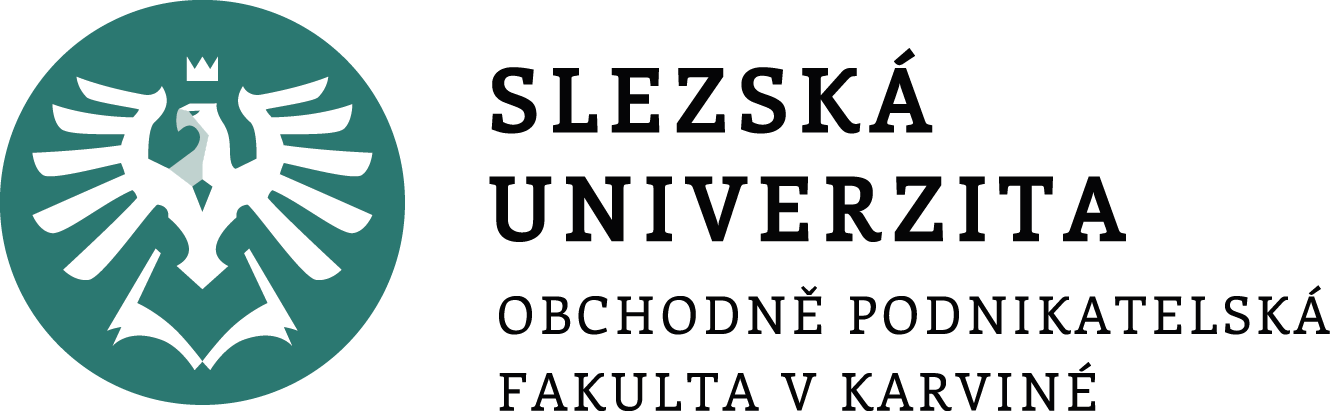 HUMAN RESOURCE MANAGEMENT

Lecture 1
Introduction and conditions
Helena Marková, Ph.D., Sampras Femi Robert
HRM								   PEM SU OPF
What do you expect?
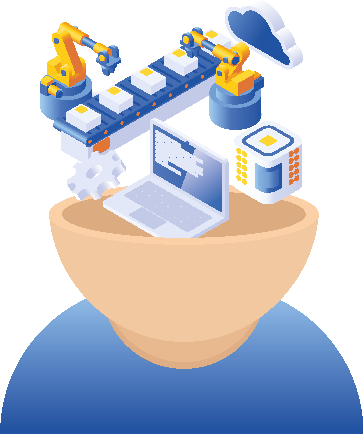 HRM								   PEM SU OPF
Introduction
VEVOX
…
What work experience do you have?
What experience do you have with HRM, AI in HRM, HR softwares…?
HRM								   PEM SU OPF
Syllabus
1.	Strategic human resource management
2.	Human resource management processes
3.	Sustainability
4.	Performance management
5.	People resourcing
6.	Learning and development
7.	Motivation
8.	Reward management
9.	HRM policies and practices and employment law
HRM								   PEM SU OPF
Conditions
https://is.slu.cz/auth/el/opf/leto2025/PEMNAHRM/index.qwarp?mode=edit

60% attendance at seminars is required. 
Course evaluation 100 points maximum 
60 pts – final test 
30 pts – video (20 pts inserting video to storage, 10 pts its presentation). 
10 pts – active participation in seminars (5 seminars with 2 pts activity)
HRM								   PEM SU OPF
Video
Team work, max. 3 members of the team
Topic: Revision of previous lesson
max 3 minutes
Video should recap the content of previous lesson.
At the beggining of the next lesson you will present it and shortly comment it
The last lecture will present all the videos and recapitulate the findings from HRM.
HRM								   PEM SU OPF
Instruction – video storage
Before lesson which you will present the video, you have to put it into the storage:
https://box.slu.cz/index.php/s/ZYbCjVnOGsXdZmH

The file will be named with the topic name. 
The names of the team members will be listed at the end of the video.
HRM								   PEM SU OPF
Presentation
Your team will present your video at the beggining of the following lesson. 
You can shortly comment it.
HRM								   PEM SU OPF
What can you use to study
Case studies
Podcasts about human resource management 
Articles about practise in succesful companies
https://www.insidehr.com.au/how-google-reinvented-hr/
https://www.linkedin.com/pulse/transformation-team-dynamics-growth-mindset-farouk-mezghich
HRM								   PEM SU OPF
What can you use to study
ARMSTRONG, M., 2020. Armstrong's Handbook of Human Resource Management Practice. London: Kogan Page Ltd. ISBN 9780749498276.
CRAWSHAW, J., BUDHWAR, P. a DAVIS, A., 2020. Human Resource Management. 3rd edition. SAGE Publications Ltd., London. ISBN 978-1-5264 9900-4.
DESSLER, G. Human Resource Management. 2024. London: Pearson Education Limited. 17th edition. ISBN-978-1-292-44987-6.
DICKMANN, MARMSTRONG, M., 2020. Armstrong's Handbook of Human Resource Management Practice. London: Kogan Page Ltd. ISBN 9780749498276.
BREWSTER, C. a SPARROW, P., 2016. International Human Resource Management. Contemporary Human Resource   Issues in Europe. 2016. New York: Routledge. 3rd edition. ISBN 978-1-138-77603-6.
HRM								   PEM SU OPF
Seminar 1 - TASK
Importance of HRM
Read the text.
Answer the questions and think about interesting points of the HR.
HRM								   PEM SU OPF
Thank you 
for your attention.
Děkuji vám za pozornost, přeji příjemný den.
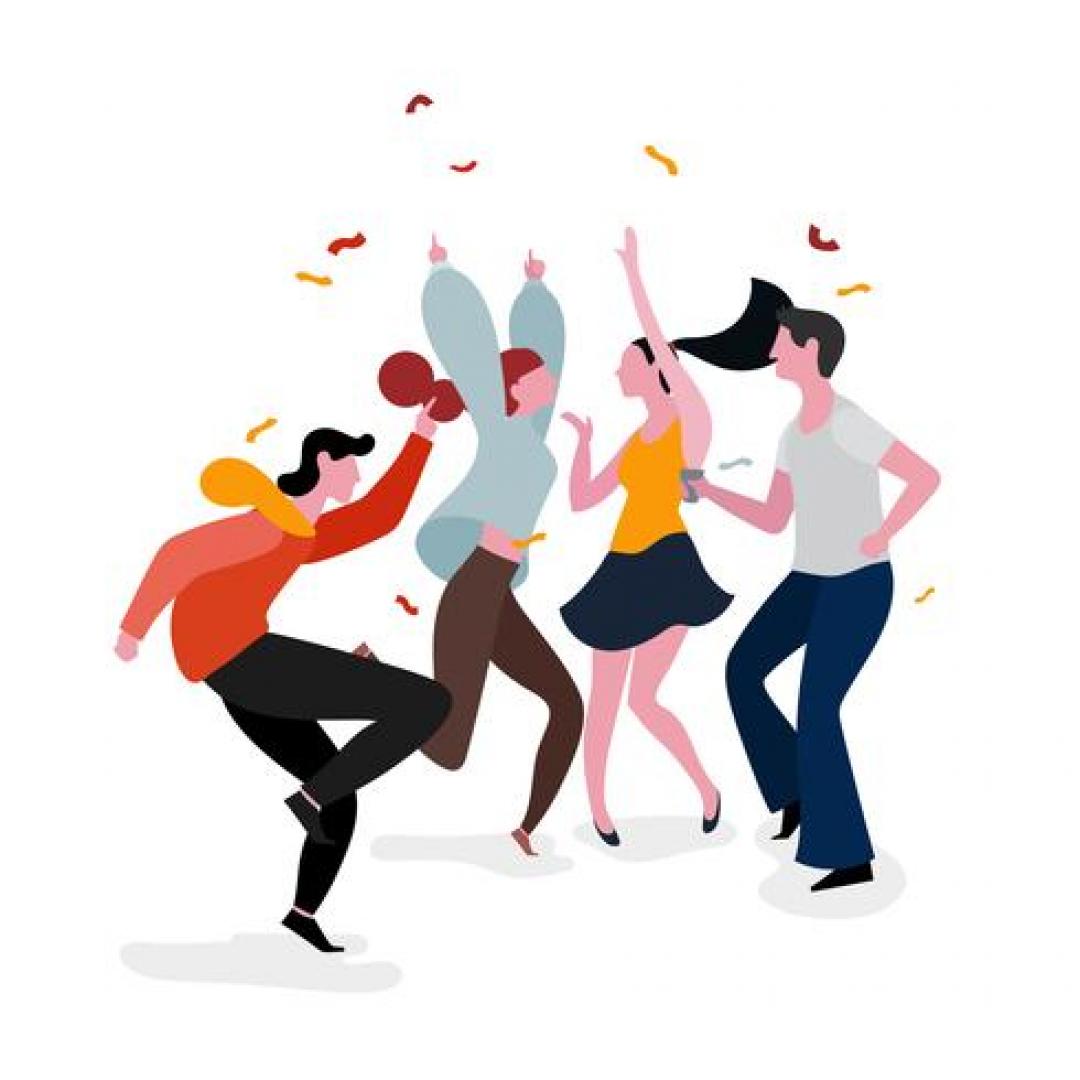